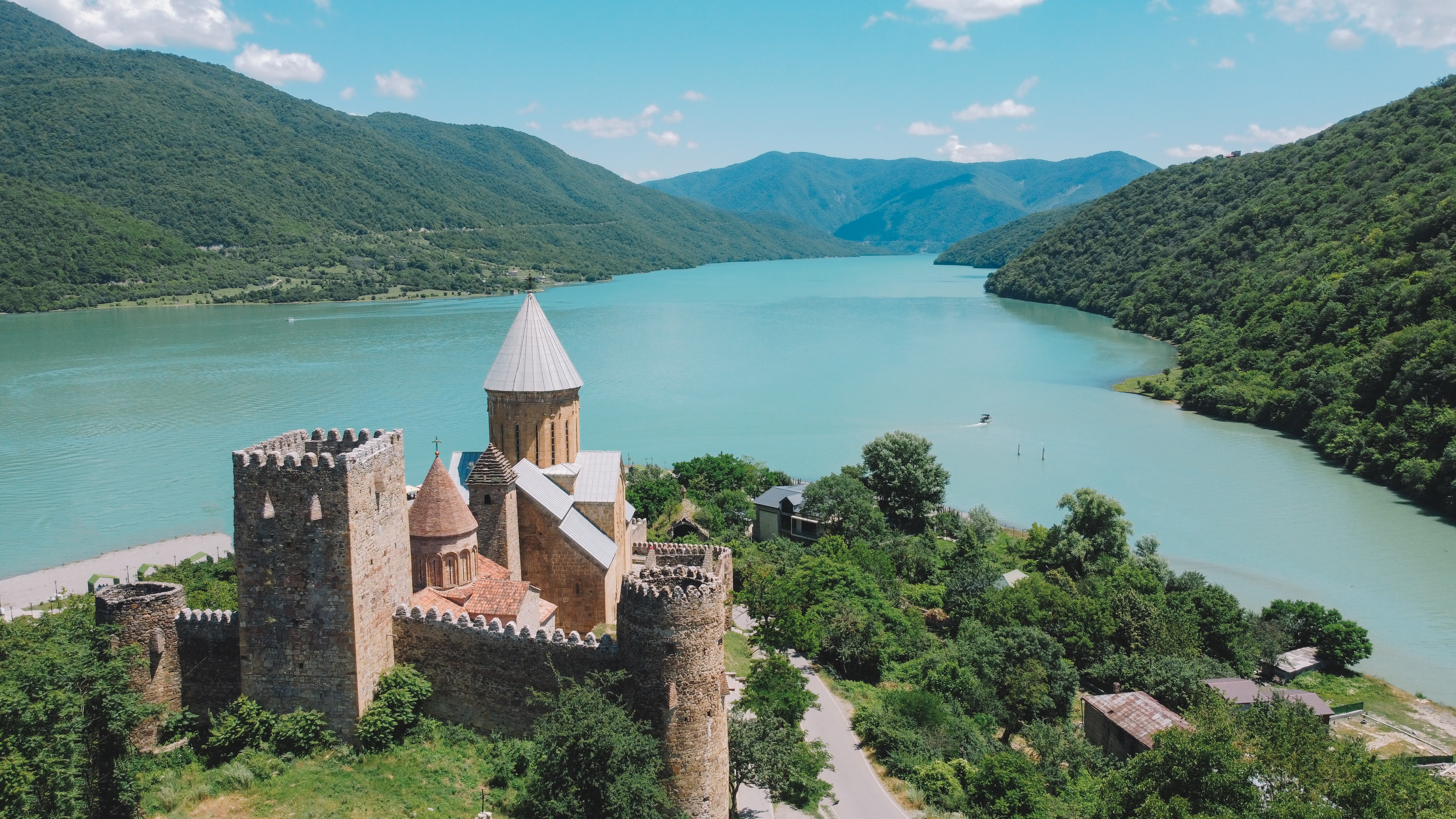 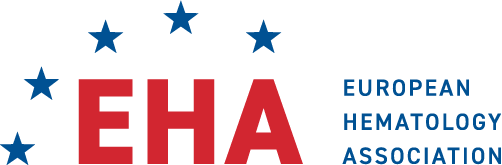 EHA-GBMTA-AHA Hematology Tutorial – New aspects in diagnostic choices and treatment options of hematological malignancies
October 18-20, 2024 | Tblisi, Georgia
SESSION TITLE
Please note this is a title slide, over two or three lines is possible
October [Day], 2024
2
PRESENTATION TITLE
Please note this is a title slide, over two or three lines is possible
Name ​Affiliation​
​
Date​October [Day], 2024
3
DISCLOSURE
Company X (Advisory board) 
Company Y (Honoraria)
4
5
6